بسم الله الرحمن الرحيم
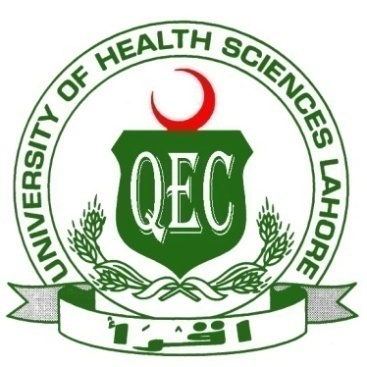 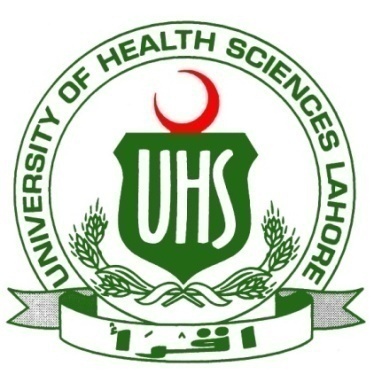 5th Meeting of Quality Enhancement Cells (Phase-III)
University of Health Sciences, Lahore
Presented By: Prof. Arif Rashid Khawaja
FRCS (Ed), FRCS (Gen Surg)
Director Quality Enhancement Cell
University of Health Sciences, Lahore
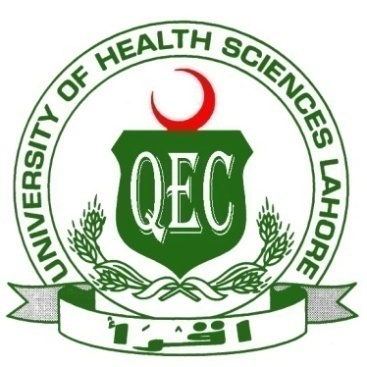 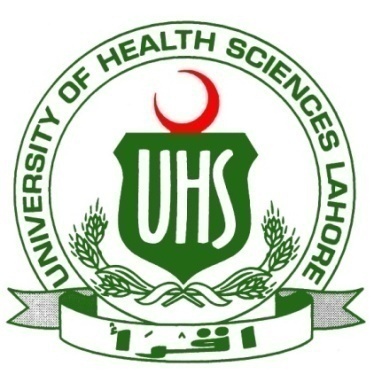 CURRENT STATUS ON RUBRIC FORM, EXECUTIVE SUMMARIES & IMPLEMENTATION PLAN
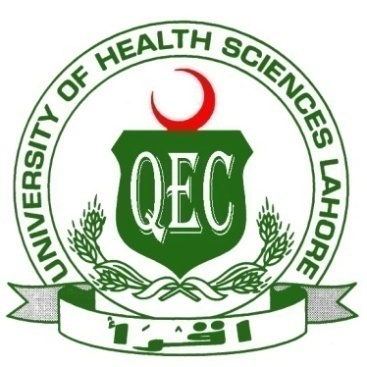 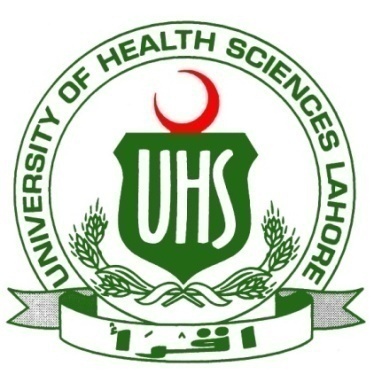 CURRENT STATUS ON RUBRIC FORMS, EXECUTIVE SUMMARIES & IMPLEMENTATION PLAN
The rubric forms, executive summaries and implementation plan of
the all the following nine programs have been completed. 
(MLT)Allied Health Sciences
M. Phil Anatomy 
M. Phil Biochemistry
M. Phil Haematology
M. Phil Immunology
M. Phil Morbid Anatomy & Histopathology
M. Phil Pharmacology 
M. Phil Physiology & Cell Biology 
M. Phil Microbiology
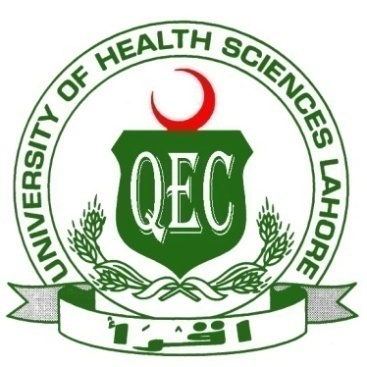 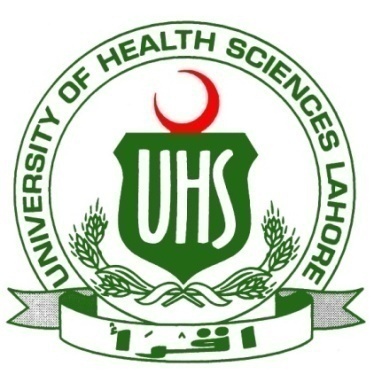 PROBLEMS FACED IN RECTIFYING THE WEAKNESS IDENTIFIED IN IMPLEMENTATION PLANS
PROBLEMS FACED IN RECTIFYING THE WEAKNESS
Financial constraints 
Ownership issue
Inter-departmental friction
Favoritism
Critique taken as criticism
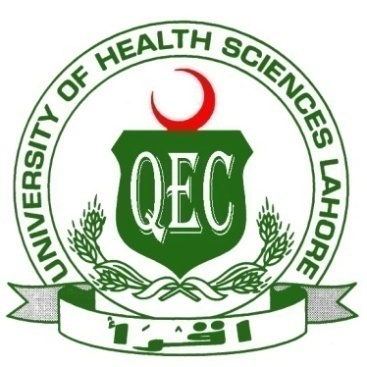 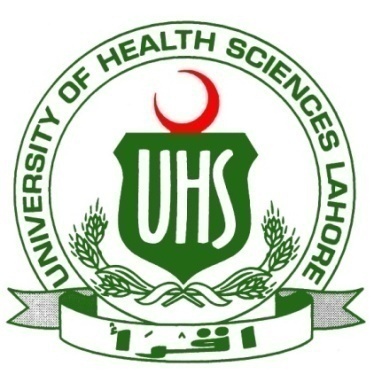 CORRECTIVE ACTIONS TAKEN
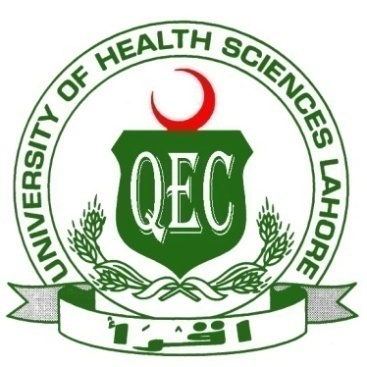 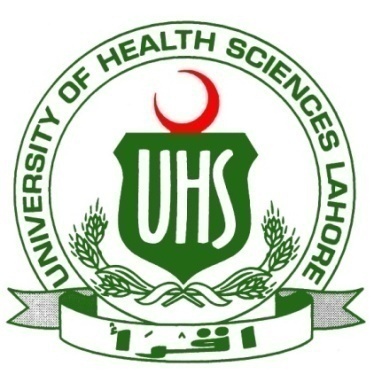 CORRECTIVE ACTION TAKEN
The following corrective action of the following programs have been taken:

Department of Anatomy :
Students consulting services are available. 
Full time faculty should be more but non-availability of PhD in basic medical sciences. 
One Teaching Research Fellow has been appointed.
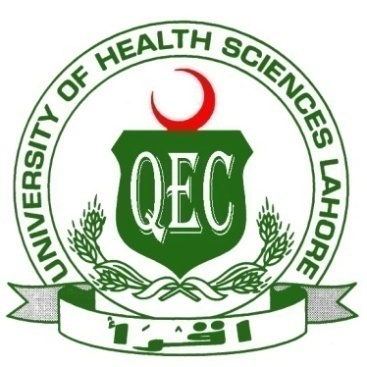 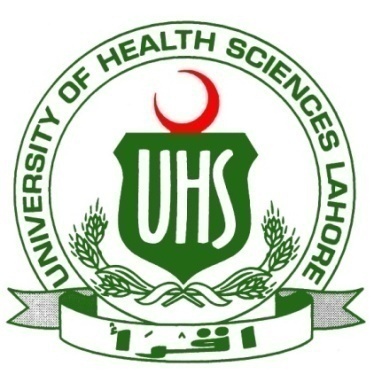 DEPARTMENT OF ALLIED HEALTH SCIENCES
Impress money (Rs. 25,000) to Department Heads has been sorted out.
Flow cytometer is available located in immunology department which is available for all programs.
Hospitals have been notified as constitutions of UHS to provide clinical materials for research. 
Sufficient faculty in Genetic Department is available. Six PhD are available.
TTS system is fully adopted by UHS.
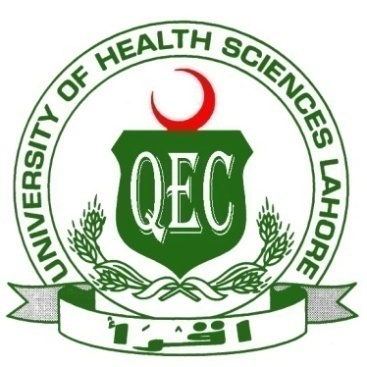 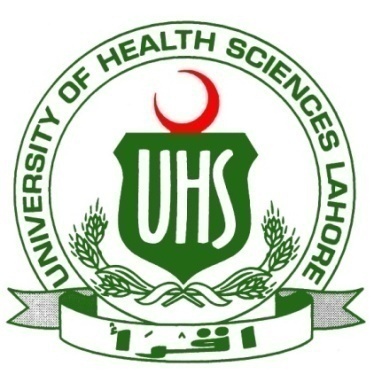 DEPARTMENT OF BIOCHEMISTRY
Two Assistant Professors have been appointed. Both of them are Ph. Ds. 
Students consulting services are available. 
List of Journal has been given to the Chairman of Library Committee. 
Vice Chancellor has directed to Finance department to allocate and provide annual funds for the routine running of the laboratory, to maintain departmental library.
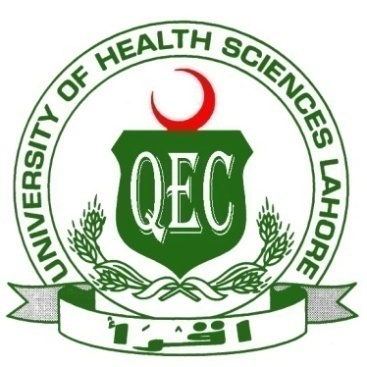 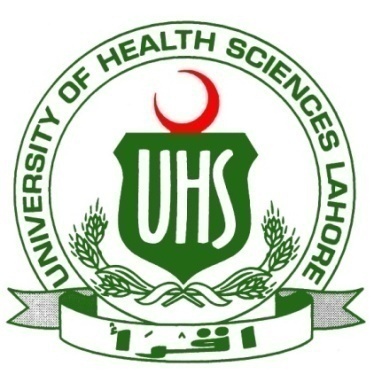 DEPARTMENT OF HEMATOLOGY
Hospitals have been notified as constitutions of UHS to provide clinical material for research. 
More computers provided in library
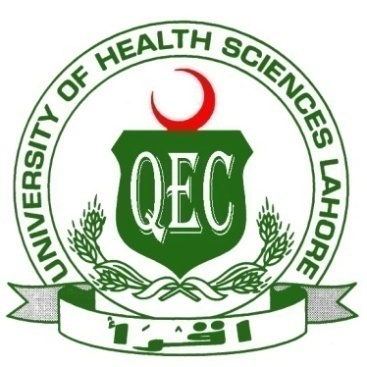 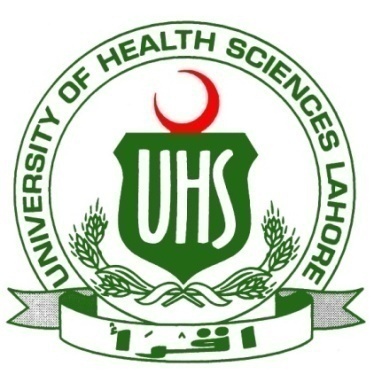 DEPARTMENT OF MORBID ANATOMY & HISTOPATHOLOGY
All recommendations are being implemented in true letter and spirit. Lack of funds and low recurring grant by HEC is responsible for low postgraduate student’s enrollment.
Students consulting services are available. 
Issue related to space for class rooms has been sorted out.
Animal house has been improved.
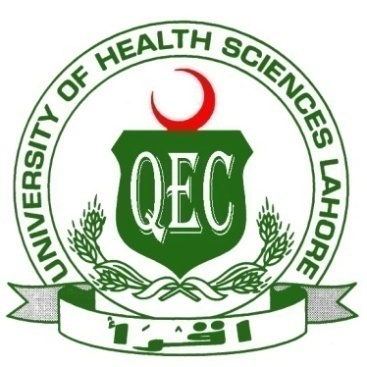 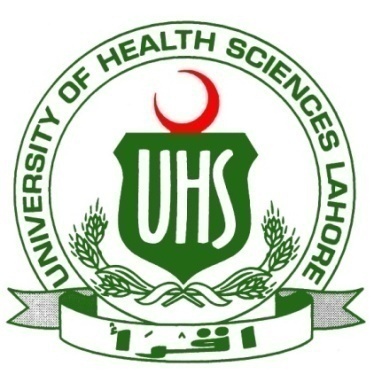 DEPARTMENT OF PHARMACOLOGY
E-Journals are available.
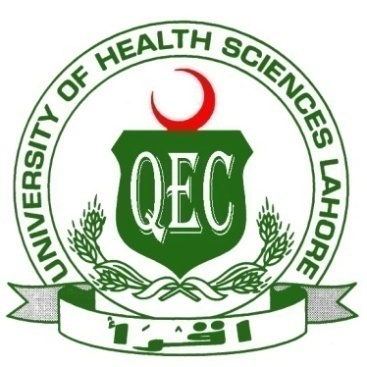 DEPARTMENT OF PHYSIOLOGY & CELL BIOLOGY
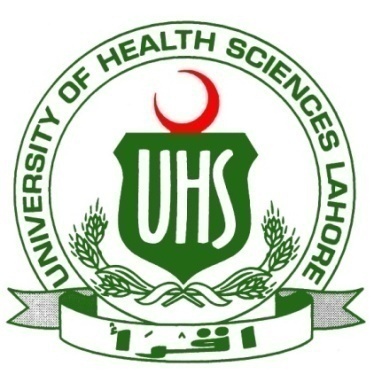 Animal house has been updated. 
Lab Manager has been appointed. 
One Ph. D Assistant Professor has been appointed. 
Issue related to space for class rooms has been sorted out.
Impress money (Rs. 25,000) to Department Heads has been sorted out.
Advances Studies and Research Board has constituted a committee for annual examination and breakdown of major subjects into sub-subjects. 
Impress money (Rs. 25,000) to Department Heads has been sorted out.
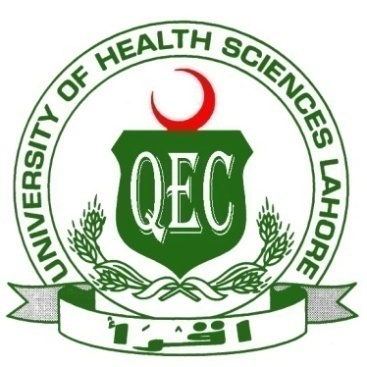 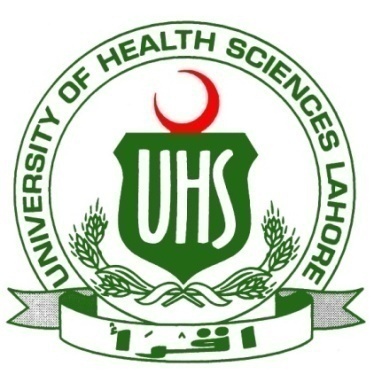 DEPARTMENT OF IMMUNOLOGY
Hospitals have been notified as constitution of UHS to provide clinical material for research. 
Students consulting services are available. 
Impress money (Rs. 25,000) to Department Heads has been sorted out.
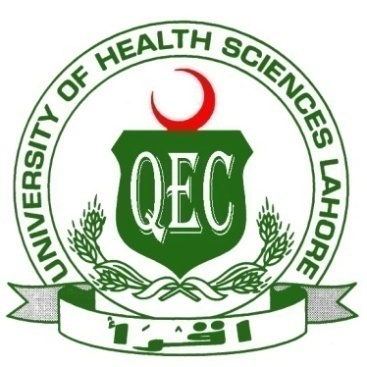 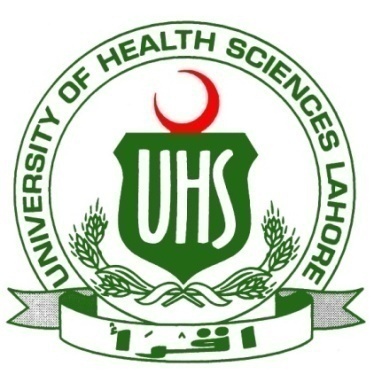 NUMBER OF PROGRAMS IN WHICH 2ND CYCLE OF SARS IS INITIATED:
NUMBER OF PROGRAMS FOR 2ND CYCLE OF SARS :
There are following four programs in which 2nd cycle of SARs is initiated. Those are 
M. Phil Human Genetic & Molecular Biology
M. Sc Nursing

M. Phil Forensic Sciences
M. Phil Behavioral Sciences
Thank you